Figure 1. Error bar showing mean effect size and CIs for each cognitive domain.
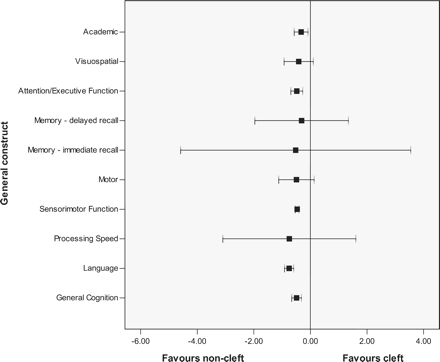 J Pediatr Psychol, Volume 37, Issue 7, August 2012, Pages 786–797, https://doi.org/10.1093/jpepsy/jss052
The content of this slide may be subject to copyright: please see the slide notes for details.
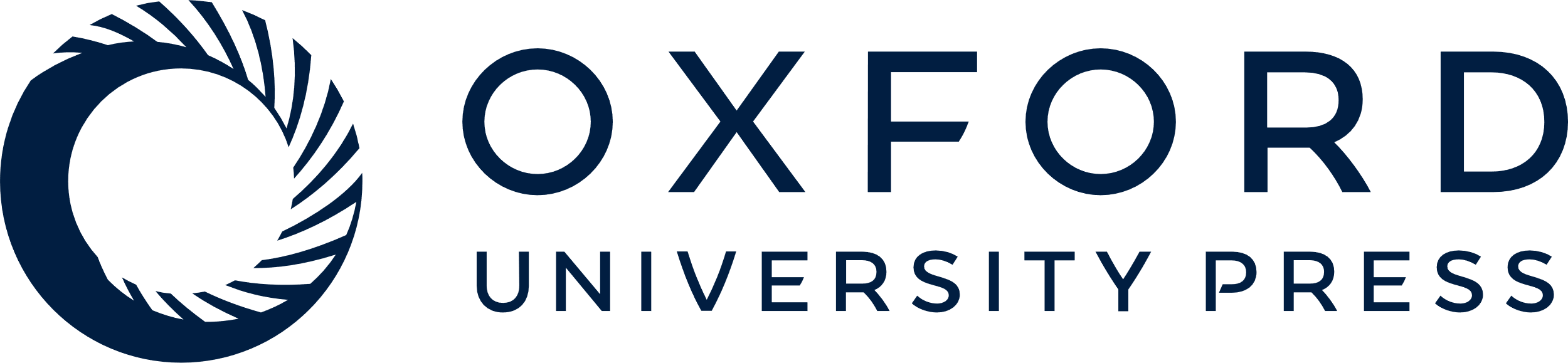 [Speaker Notes: Figure 1. Error bar showing mean effect size and CIs for each cognitive domain.


Unless provided in the caption above, the following copyright applies to the content of this slide: © The Author 2012. Published by Oxford University Press on behalf of the Society of Pediatric Psychology. All rights reserved. For permissions, please e-mail: journals.permissions@oup.com]